Внешняя экспертиза в ходе оценки инклюзивного процесса в образовательной организации
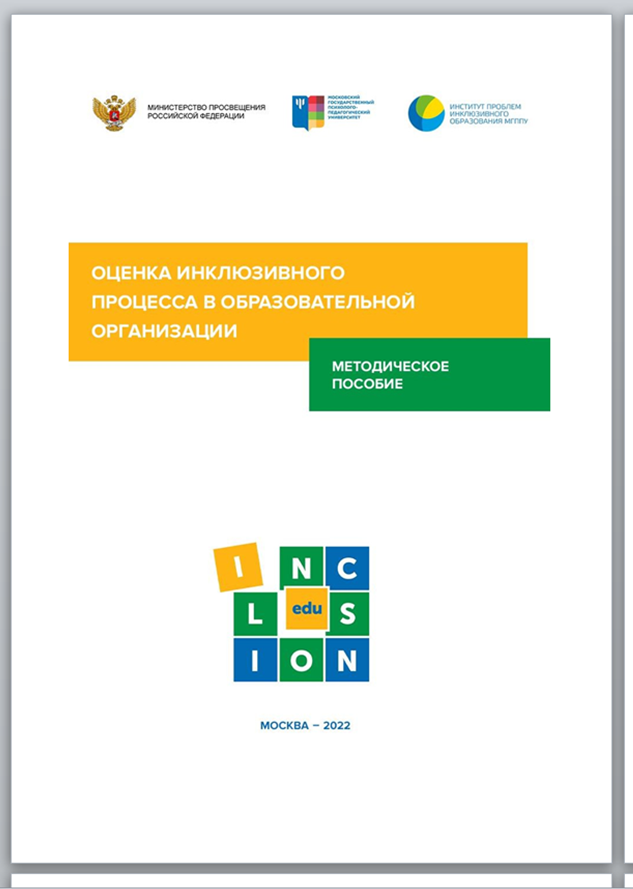 Алгоритм деятельности эксперта
Целью внешней профессиональной экспертизы является оценивание полноты и достоверности информации, представленной в документации, на сайте и непосредственно в самой образовательной организации,  выявление значимых и отличающих от других образовательных организаций достижений и проблем
(метод. пособие «Оценка инклюзивного процесса в образовательной организации» стр. 34)
АЛГОРИТМ работы внешнего  эксперта
1. Назначение экспертов (https://disk.yandex.ru/i/itgbo6DhpmAAHg
2.Определение дат, включение в график даты окончания экспертизы и заполнения анкеты, выезда/выхода/дистанционные встречи;
3.Изучение методических рекомендаций, общение с кураторами в экспертируемых ОО (заочное/очное), прочтение анкеты
Алгоритм эксперта
4. Планирование процесса изучения образовательной среды:
 анализ сайта;
 документы; 
 выезд или дистанционное общение в удобном формате с педагогами; 
 родителями; 
вспомогательным персоналом;
взаимодействие с администрацией.
Алгоритм работы эксперта
5. Согласование взаимодействия с куратором  экспертируемой ОО:
 формат встреч с педагогами и родителями, передачи документов (при необходимости)
6. Работа по своему плану.
Что входит в план:
1) Анализ сайта:
изучение документации в соответствии со списком документов, детальное изучение нормативно- правовых локальных актов и документов, в которых отражены различные факторы развития инклюзии (метод. пособие «Оценка инклюзивного процесса в образовательной организации» стр. 37-38);
изучение отзывов об образовательной организации; могут быть сделаны соответствующие заметки для дальнейшей оценки показателей и индикаторов;
определение наличия информации об условиях инклюзии в школе, уровень демонстрации различных учебных и внеучебных мероприятий, способствующих становлению инклюзивной культуры;
Анализ сайта
оценивание степени активности образовательной организации в различных проектных видах деятельности в области инклюзии, ее готовности к дальнейшему совершенствованию и росту в инклюзивной сфере;
выявление общей информационной открытости школы.
2) Дополнительные документы
3) Согласование встреч (очных и /или дистанционных)
4) Проведение встреч (очных  и /или дистанционных, индивидуальных, групповых):
непосредственное взаимодействие эксперта с административным сотрудником, который отвечает за реализацию инклюзии в ОО (наставничество, КПК и проч.)
взаимодействие  с педагогами, различными специалистами (не более 5 чел.). Показатели инклюзии.
взаимодействие с родителями;
взаимодействие с обслуживающим персоналом.
Показатели инклюзии
система стимулирования педагогов за достижение целевых показателей внутренней системы качества образования;
 деятельность психолого-педагогического консилиума;
 специфика составления и эффективность внедрения индивидуальных программ психолого-педагогического сопровождения   обучающихся;
специфика работы и эффективность проведения педагогических советов;
 система стимулирования педагогов за образовательные результаты обучающихся по АООП и СИПР;
 профессиональное развитие педагогических работников;
 наличие повышения квалификации за счет средств образовательной организации;
реализуемые в организации формы взаимодействия между учителями и специалистами психолого-педагогического сопровождения;
эффективность и доступность рекомендаций ППк по работе с обучающимися с особыми образовательными потребностями при комплектовании классов;
 участие специалистов ППк в разработке и реализации индивидуального образовательного маршрута;
возможность получения педагогами консультативной помощи специалистов;
специфика разработки педагогами индивидуальных заданий и адаптации материалов урока для обучающихся с особыми образовательными потребностями;
регулярность информирования родителей о результатах обучения иличностного развития их ребенка;
анализ практики интерактивности внутри образовательной организации с различными субъектами образовательного процесса, степень интенсивности данной коммуникации и ее организационный формат (педагогические советы,проектное взаимодействие и т.д.);
      организация различных форм интерактивности педагогов с родителями и проч.
5.Экспертное наблюдение
ВАЖНО! Эксперт, общаясь с участниками образовательного процесса в ОО, получает более детальную информацию об инклюзивных процессах и явлениях в образовательной организации, формирует более объективное представление об эффективном соблюдении различных показателей инклюзии в образовательной организации, фиксирует те процессы и явления в образовательной организации, которые могут выступать индикаторами инклюзии
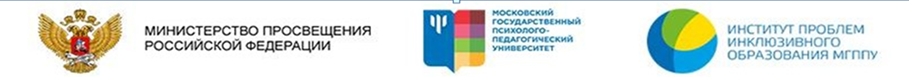 Результат деятельности эксперта
Анкета «Оценка состояния инклюзивного образовательного процесса в образовательной организации» в цифровом формате.
Основные критерии к деятельности эксперта
опыт работы в области инклюзивного образования;
наличие научных публикаций по инклюзивной тематике.
Методы проводимой экспертизы
Экспертное наблюдение.
Ознакомление с документацией образовательной организации
Экспертная беседа
Анализ сайта
Экспертное наблюдение
В рамках него происходит фиксация экспертом тех процессов и явлений в образовательной организации, которые могут выступать индикаторами инклюзии, при этом сам специалист не вмешивается в данные процессы.
Ознакомление с документацией образовательной организации
При работе в этом направлении эксперту следует детально изучить те нормативно -правовые локальные акты и документы, в которых отражены различные факторы развития инклюзии. Документы и комментарии к ним предоставляет административный сотрудник, отвечающий за реализацию инклюзии в ОО.
Экспертная беседа
Получение более детальной информации об инклюзивных процессах и явлениях в образовательной организации, которые могут выступать индикаторами инклюзии, при этом сам специалист не вмешивается в данные процессы.
Проводится с координатором по инклюзии или представителем администрации, отвечающим за инклюзивные процессы, с педагогами и специалистами ОО (не более 5)
Формируется более объективное представление об эффективном соблюдении различных показателей инклюзии в образовательной организации.
Анализ сайта
наличие информации об условиях инклюзии в школе
понимание уровня демонстрации различных учебных и внеучебных мероприятий, способствующих становлению инклюзивной культуры
оценка степени активности образовательной организации в различных проектных видах деятельности в области инклюзии, ее готовности к дальнейшему совершенствованию и росту в инклюзивной сфере 
выявление общей информационной открытости школы
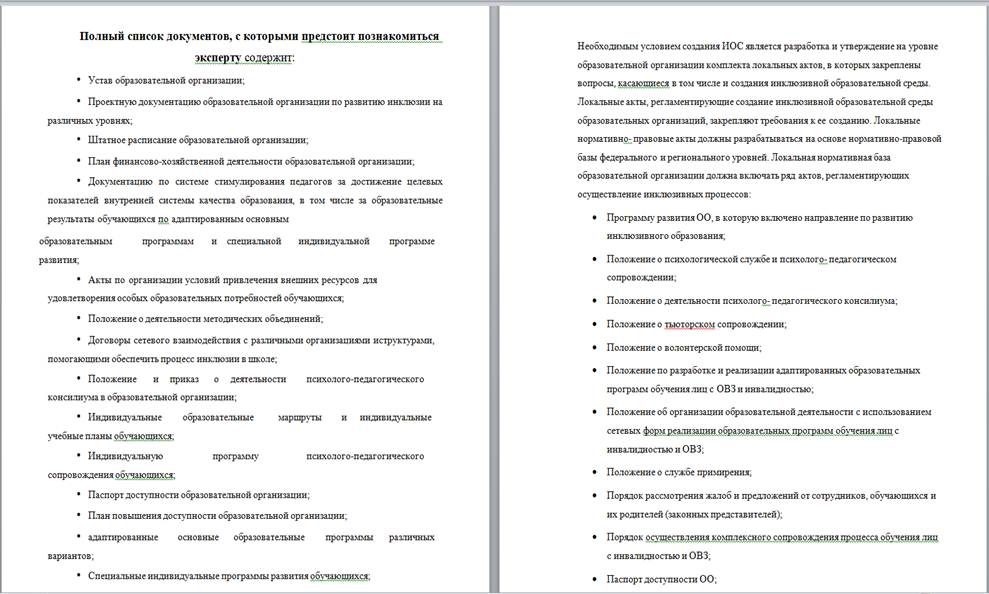 Подготовительный этап
Эксперт осуществляет целеполагание, 
определяет  основные этапы, время и место проведения экспертизы; 
осуществляет различные подготовительные мероприятия.
Основной этап
Непосредственное взаимодействие эксперта с администрацией, педагогами, различными специалистами, обслуживающим персоналом, детьми, родителями и др. в рамках образовательной организации с использованием намеченных ранее методов, средств, форм.
Посещение образовательной организации 
(временные рамки работы при нахождении в школе (не более 3 часов)
 как работает служба охраны;
 беседа с администратором; 
беседа с педагогами и специалистами ОО (психологами, тьюторами, ассистентами-помощниками по оказанию технической помощи, социальными педагогами, логопедами, дефектологами, сурдопереводчиками, сурдопедагогами) в количестве не более пяти человек; 
беседа на предмет комфортного совместного обучения детей;
 беседа с несколькими родителями детей с ОВЗ или инвалидностью (5-7) 
беседа с родителями детей с нормотипичным развитием
Посещение образовательной организации
беседа на предмет комфортного совместного обучения детей;
 беседа с несколькими родителями детей с ОВЗ или инвалидностью (5-7); 
беседа с родителями детей с нормотипичным развитием
вопросы детям на предмет комфортности пребывания в ОО;
общение  со вспомогательным персоналом; 
оценка  доступности образовательной среды;
Заключительный этап
Обсуждение внешним экспертом полученных результатов в экспертной группе, заполнение оценочной анкеты после определенных рефлексивных действий
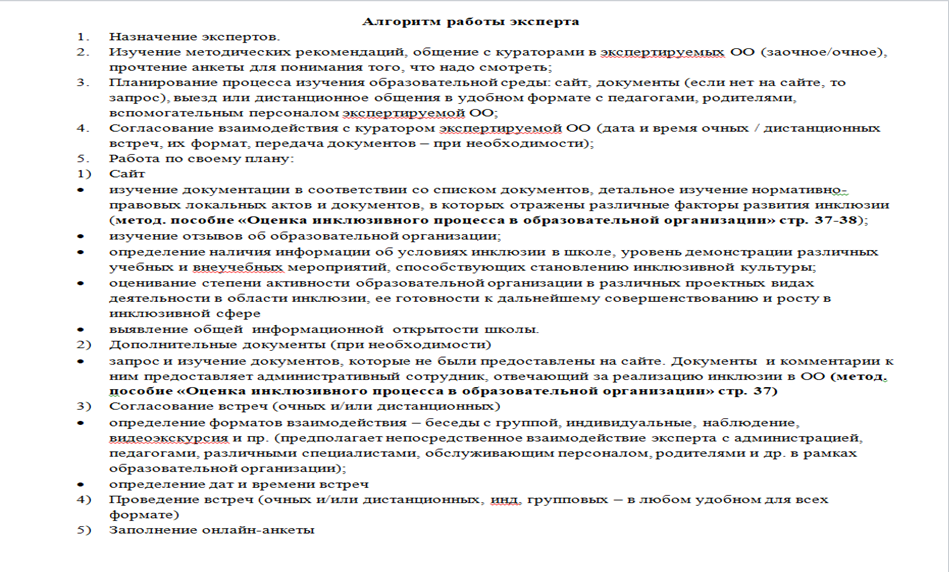 Заключительный этап
Рефлексивная деятельность 
Перед заполнением цифровой анкеты «Оценка состояния инклюзивного образовательного процесса в образовательной организации» обдумать основные показатели и индикаторы оценки.